Winter at St. Joseph’s Indian School: South Dakota
Severe Winter 2011 in Chamberlain, SD
Winter in a Dfb climate
The Humid Continental, Short Summer climate has a short, hot summer and a long cold winter.
Just when we think the sun will peak out from under the clouds, another blizzard whirls in, temperatures drop below zero or the ferocious wind starts blowing again!
All bundled up and ready for class!
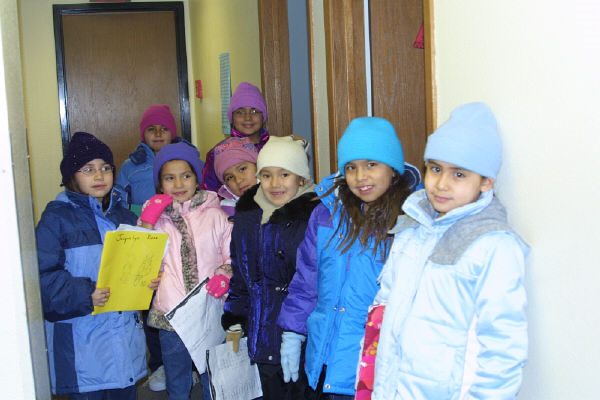 Brrr! A typical day for us this winter!
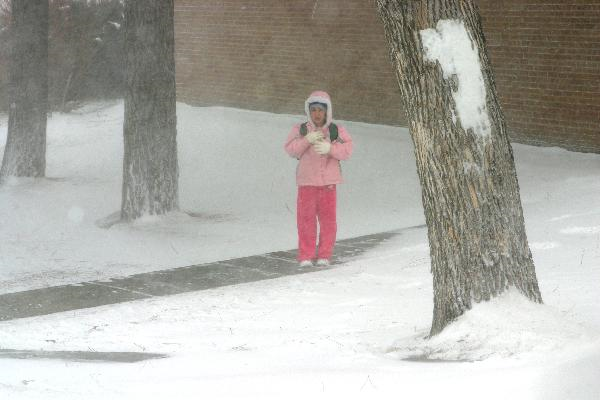 Sub-zero keeps the children inside
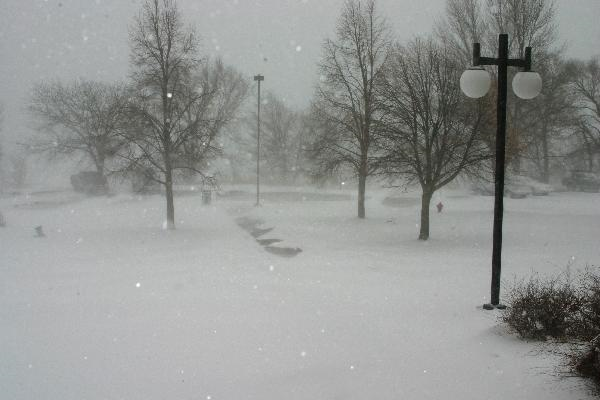 unsafe travel: Harsh winds and freezing temp.
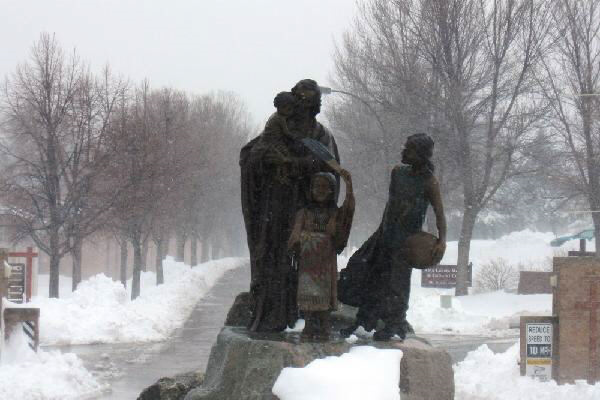 more than usual blizzard conditions
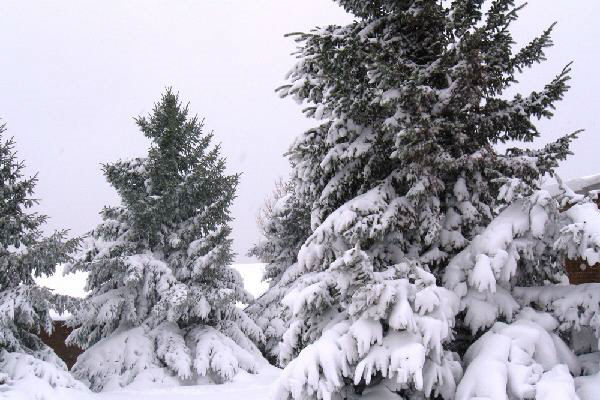 St. Joseph's had to issue late starts.
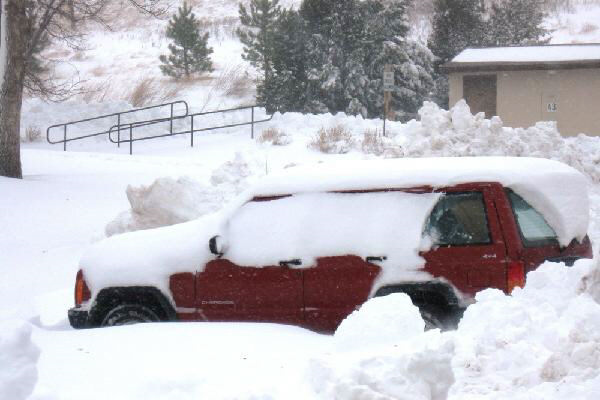 Rec Center staff is building muscle
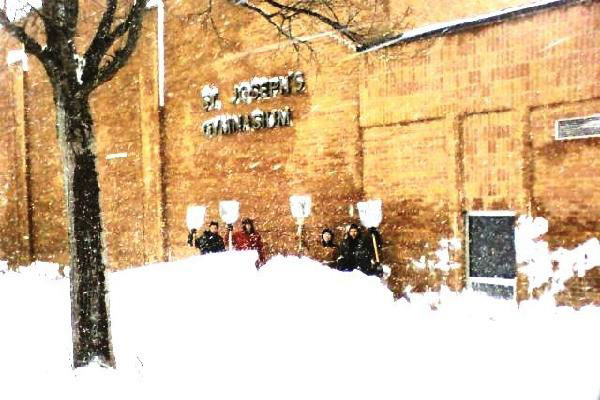 Mounds of snow around our campus!
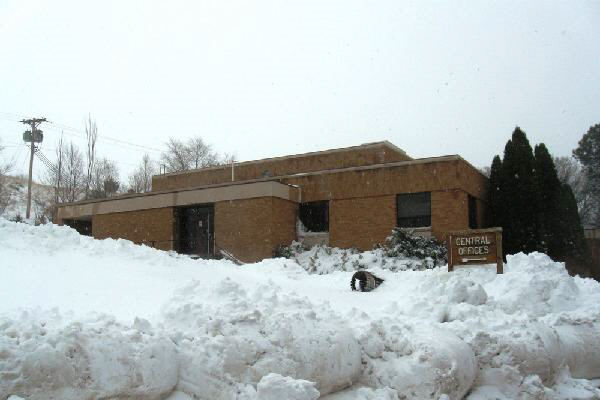 Colorado Spruce stands about 50 ft.
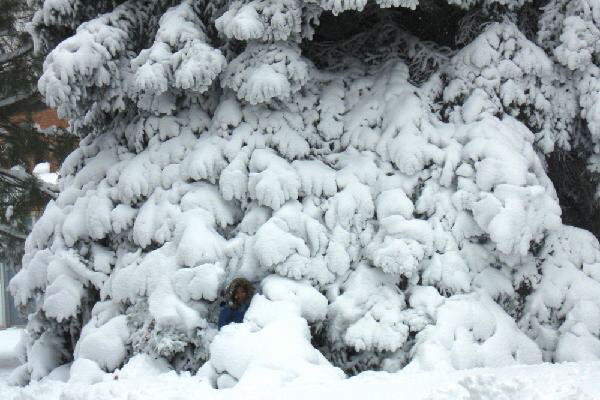 snow around Our Lady of the Sioux Chapel
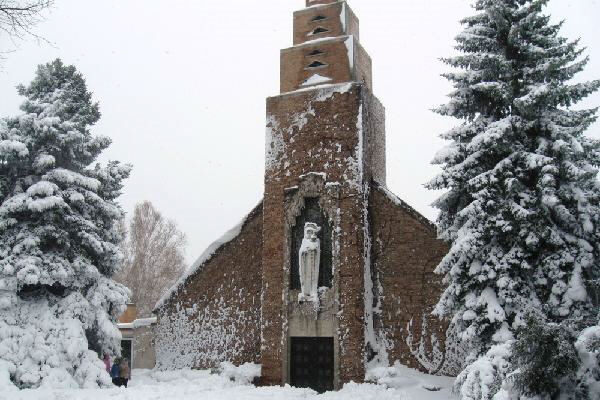 Difficult delivery for our mailroom
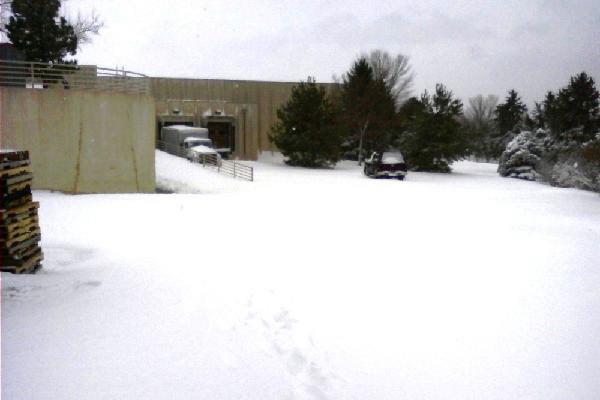 The beautiful landscape
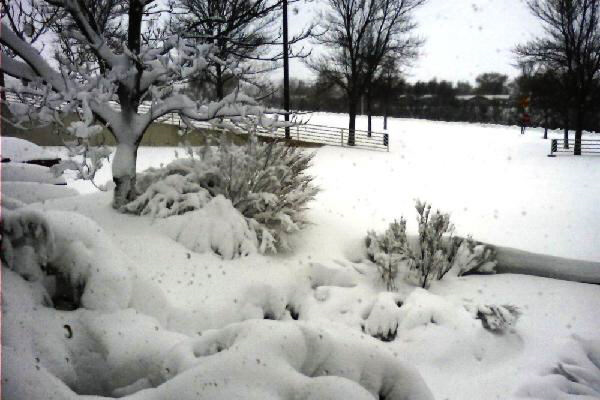 The Basic Outline
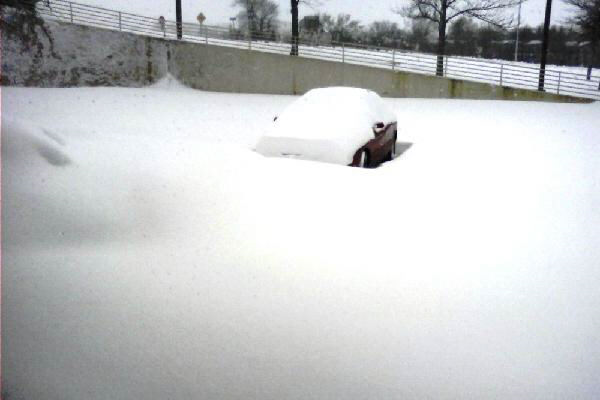 The Basic Outline
Time to play!
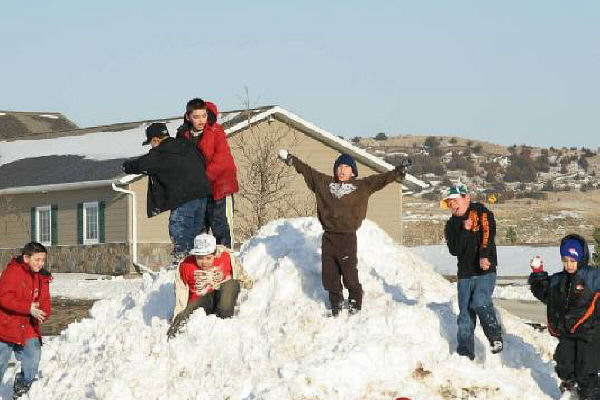 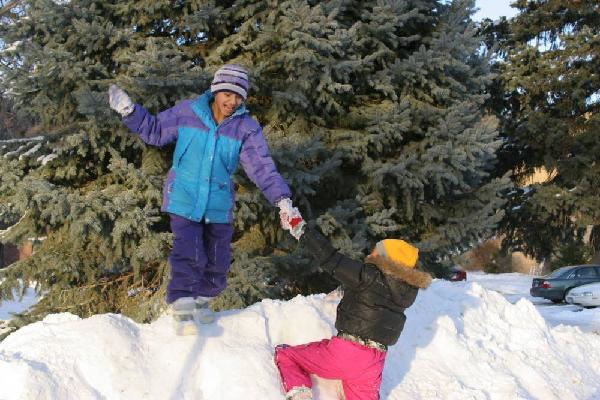 The Basic Outline
resting in the comfort of a snow chair.
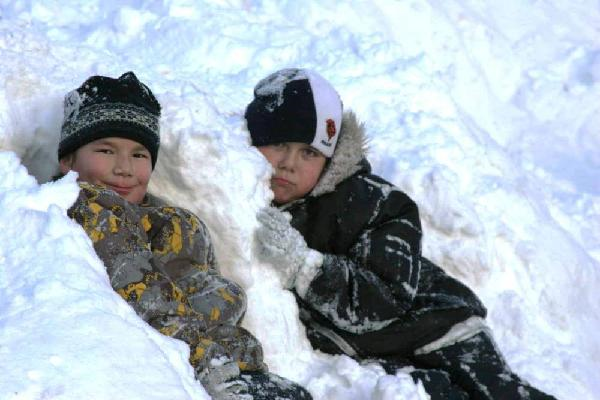 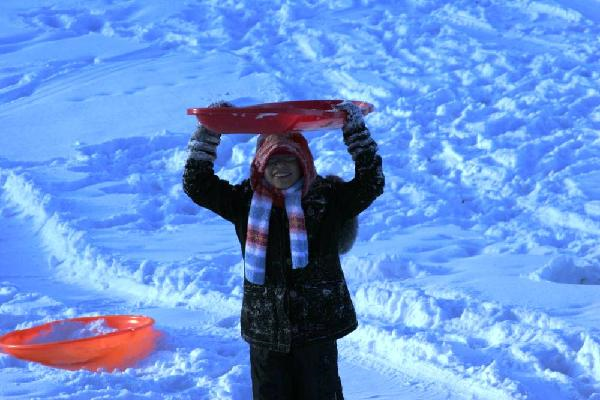 The Basic Outline
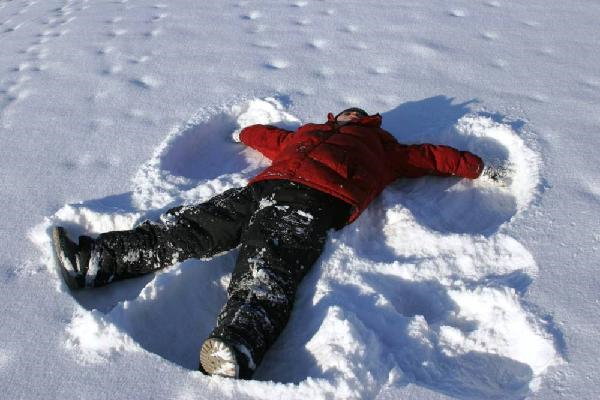 The Basic Outline